胡萝卜先生的长胡子
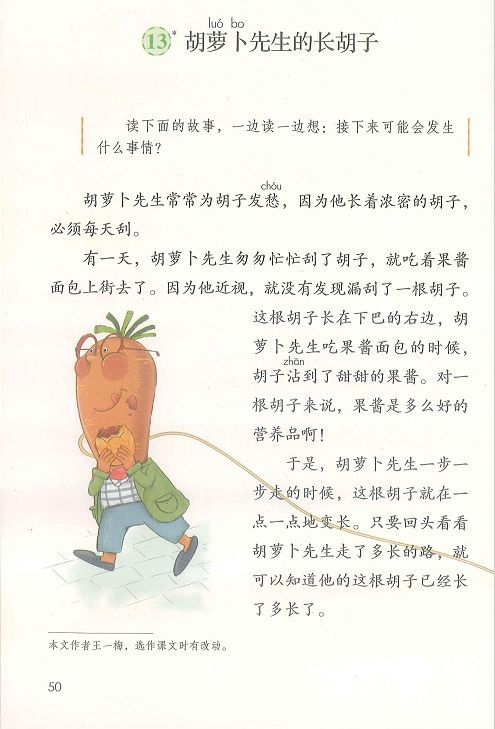 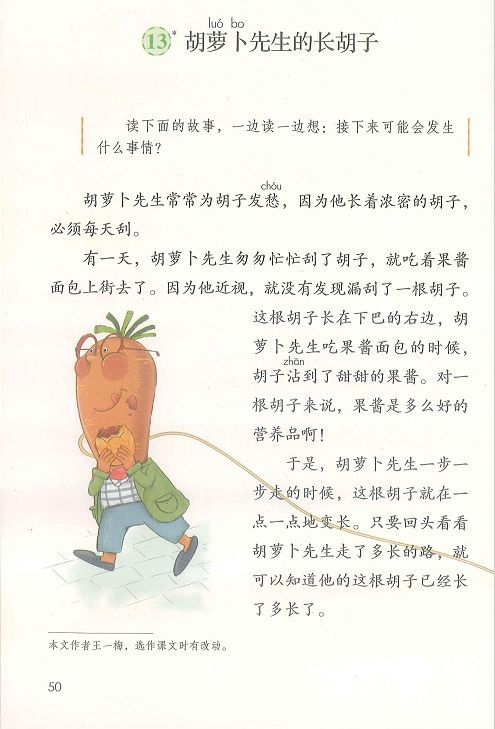 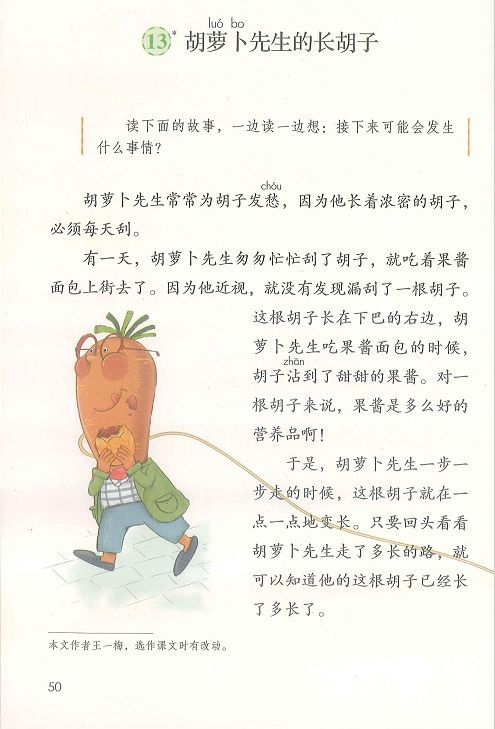 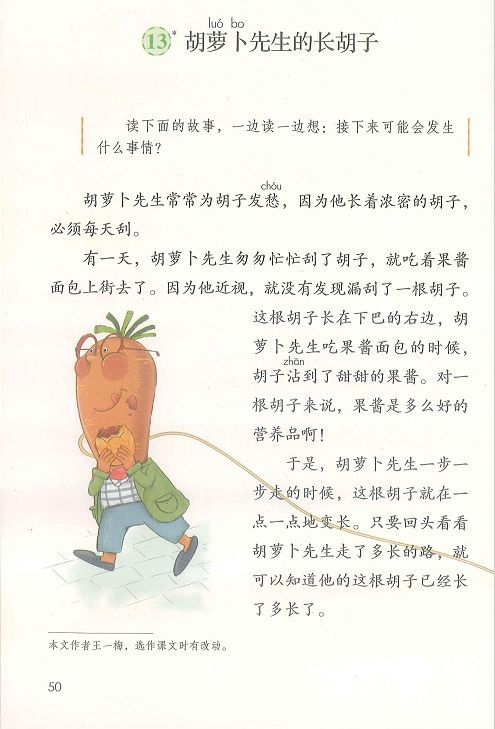 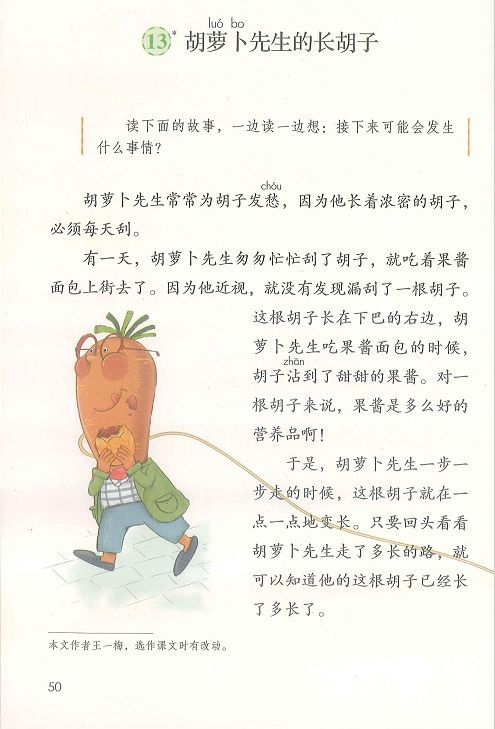 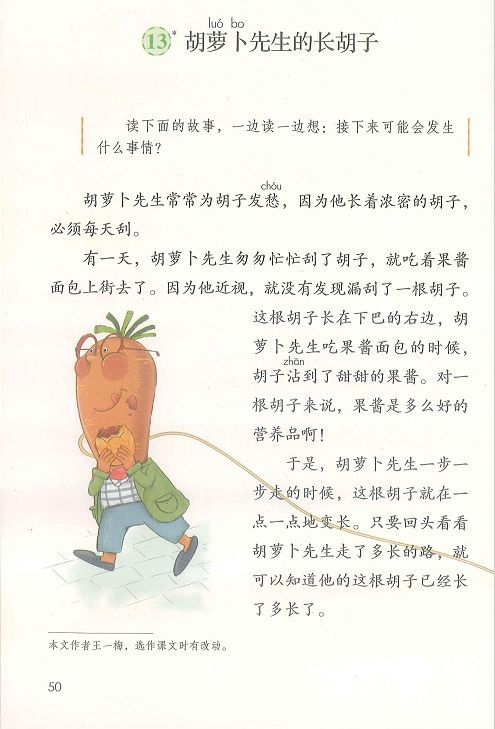 自读课文，完成填空
浓密的胡子
胡萝卜先生长着          ，必须         。一天，他              ，胡子沾到了           。结果，这根胡子                ，可他完全        。后来，这根胡子帮助了______和_______。
每天刮
漏刮了一根胡子
甜甜的果酱
不知道
一点儿一点儿地变长
鸟太太
小男孩
13.胡萝卜先生的长胡子
读下面的故事，一边读一边想：接下来可能会发生什么事情？
胡萝卜先生常常为胡子发愁，因为他长着浓密的胡子，必须每天刮。
当读到_____________,我预测____________。
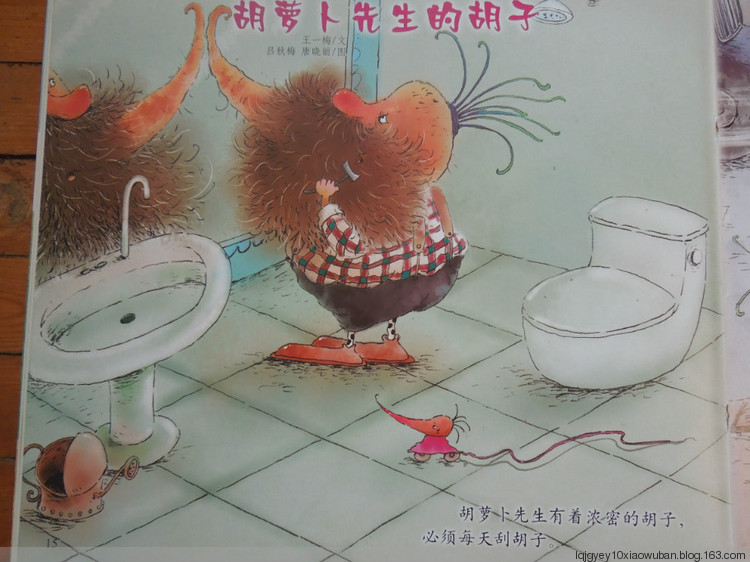 默读第2自然段
一边读一边预测，把你的预测写下来。
有一天，胡萝卜先生匆匆忙忙刮了胡子，就吃着果酱面包上街去了。因为他近视，就没有发现漏刮了一根胡子。这根胡子长在下巴的右边，胡萝卜先生吃果酱面包的时候，胡子沾到了甜甜的果酱。对一根胡子来说，果酱是多么好的营养品啊！
当读到“______________”时，我预测……
有一天，胡萝卜先生匆匆忙忙刮了胡子，就吃着果酱面包上街去了。因为他近视，就没有发现漏刮了一根胡子。这根胡子长在下巴的右边，胡萝卜先生吃果酱面包的时候，胡子沾到了甜甜的果酱。对一根胡子来说，果酱是多么好的营养品啊！
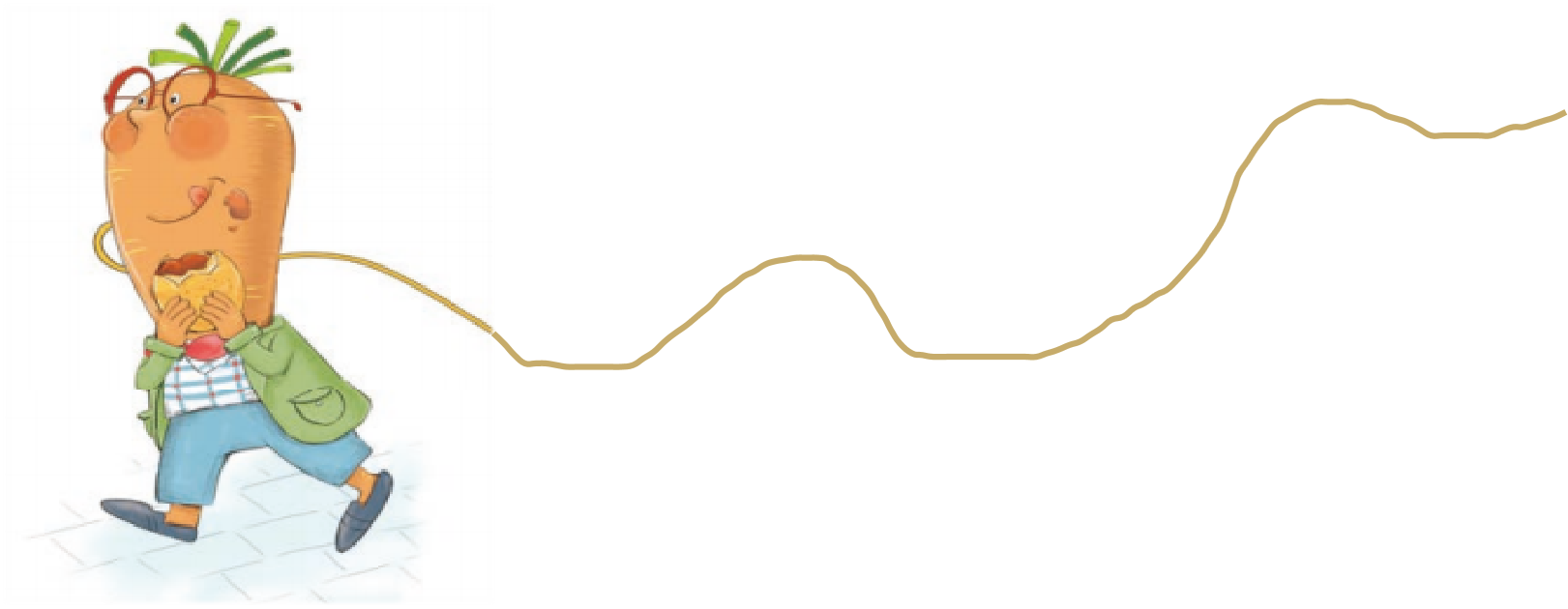 于是，胡萝卜先生一步一步走的时候，这根胡子就在一点儿一点儿地变长。
于是，胡萝卜先生一步一步走的时候，这根胡子就在一点儿一点儿地变长。只要回头看看胡萝卜先生走了多长的路，就可以知道他的这根胡子已经长了多长了。
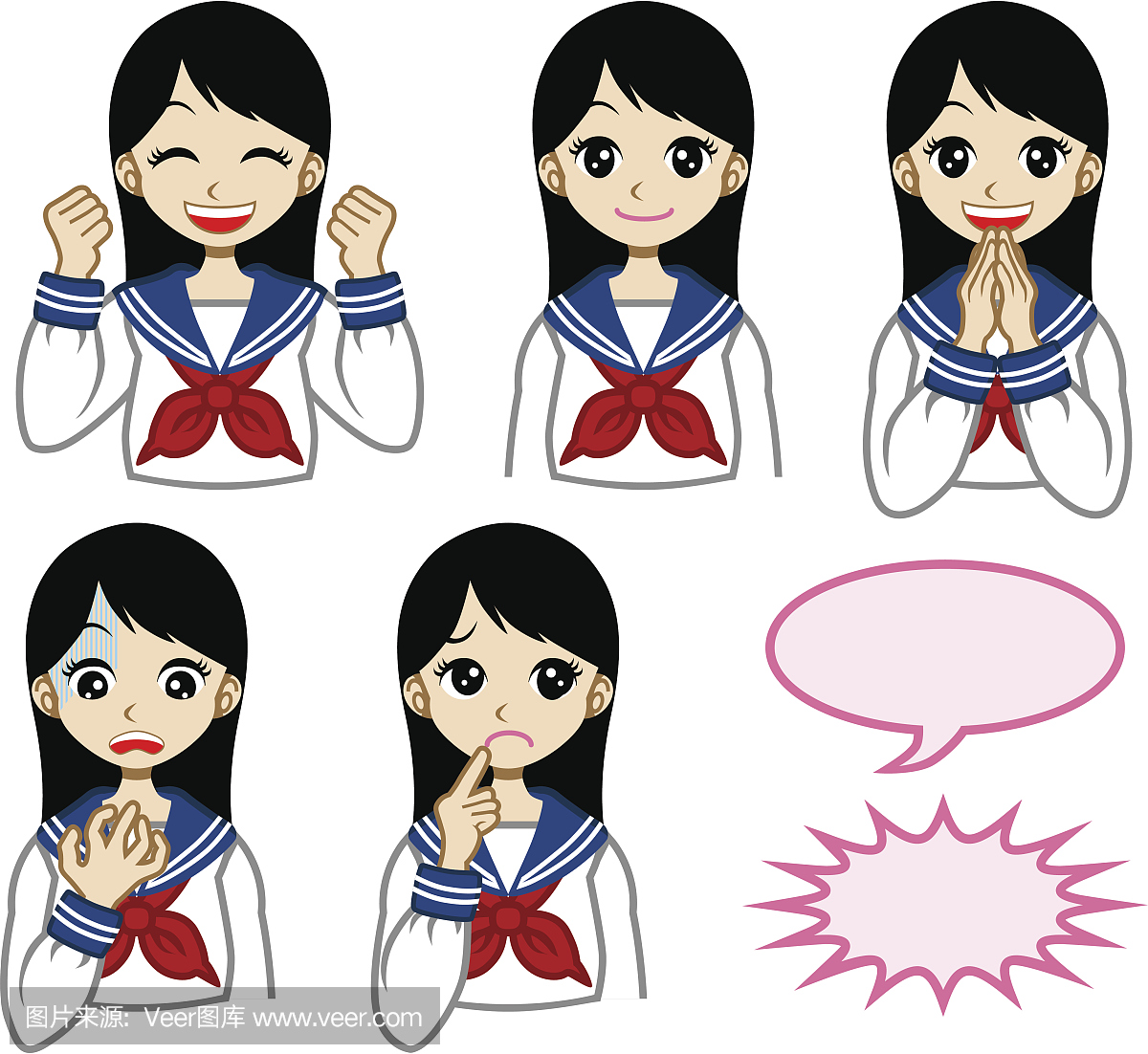 我预测的内容与原文不一致，但是我的预测也是有依据的。
胡萝卜先生还在继续走，长胡子被风吹到了身体后面，他完全不知道。
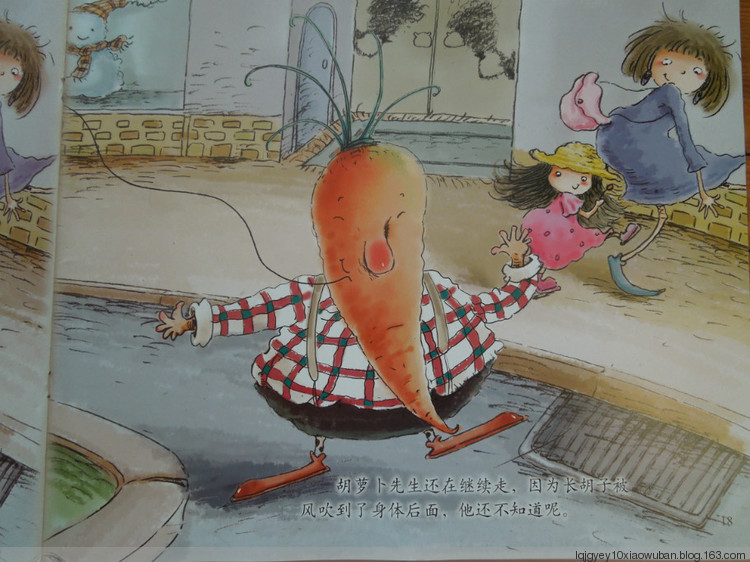 在很远的街口，有一个男孩正在放风筝。
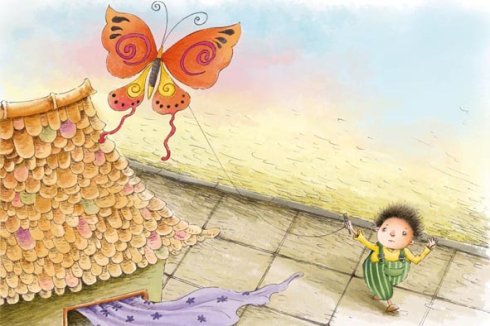 在很远的街口，有一个男孩正在放风筝。线实在太短了，他的风筝只能飞过屋顶。
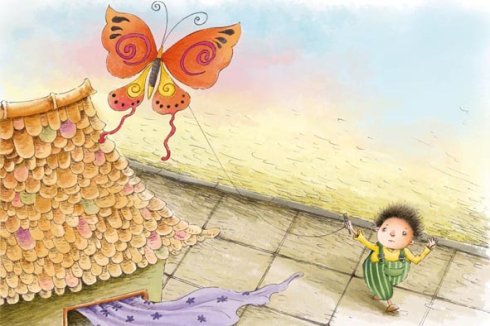 胡萝卜先生的胡子刚好在风里飘动着。
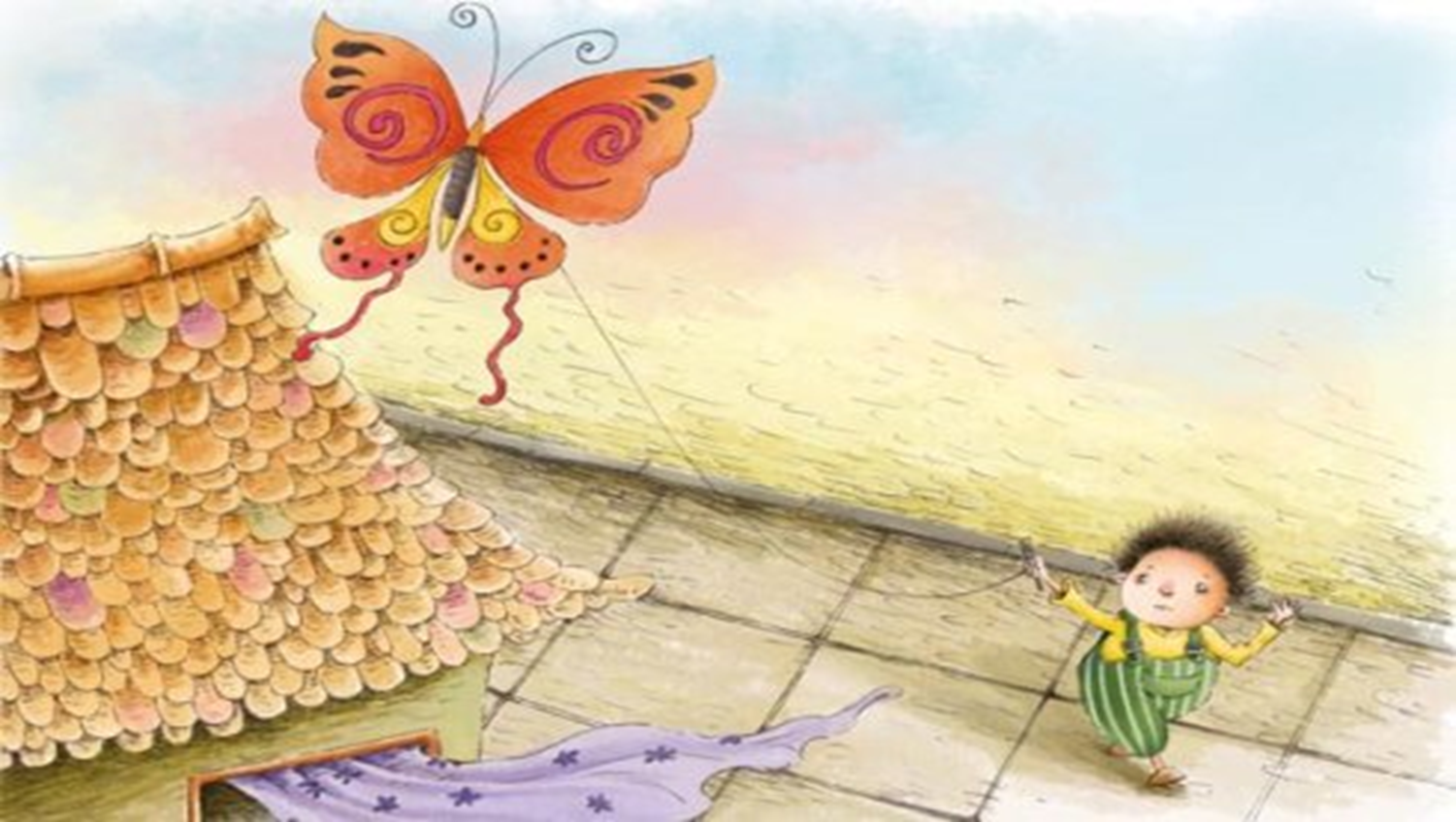 找绳子晾小鸟的尿布。
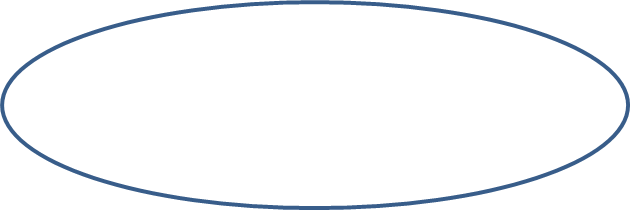 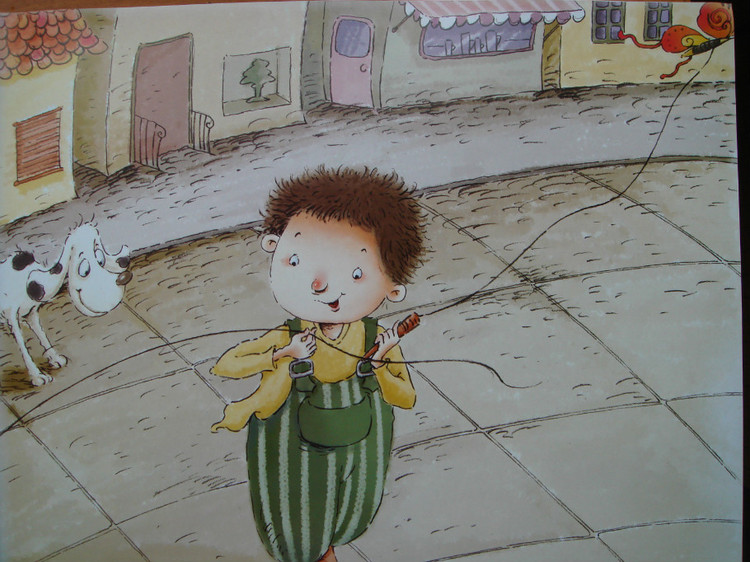 说
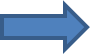 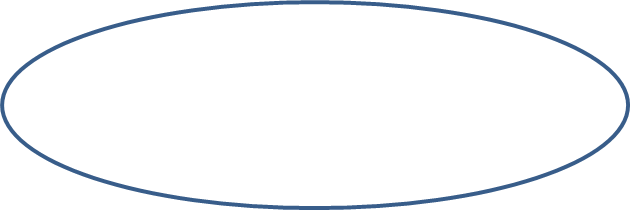 做
小男孩
风筝线太短了
困难
“这绳子够长了，就是不知道够不够牢固。”
扯了扯胡子，他确定够牢固，就剪了一段用来放风筝。
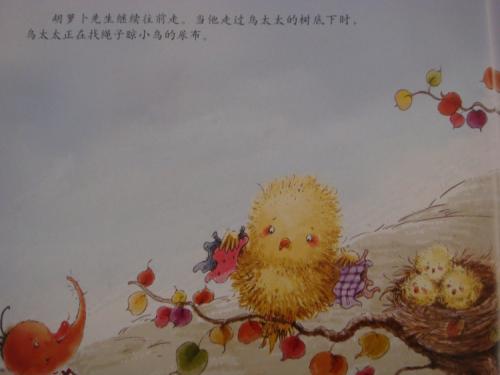 胡萝卜先生继续往前走，当他走过鸟太太家的树底下，鸟太太正在找绳子晾小鸟的尿布。
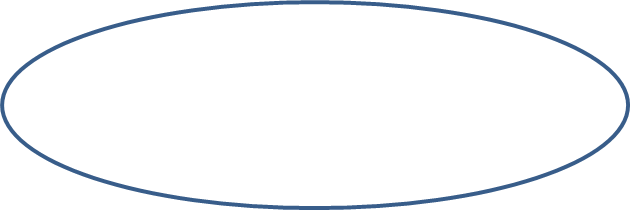 说
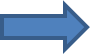 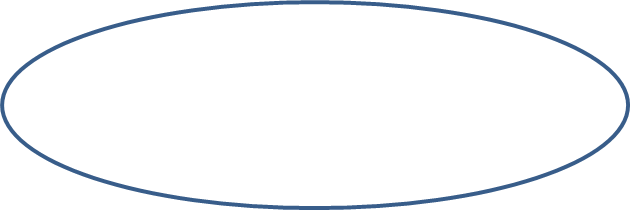 做
胡萝卜先生继续往前走，当他走过鸟太太家的树底下，鸟太太正在找绳子晾小鸟的尿布。
胡萝卜先生的胡子刚好在风里飘动着。
……
找绳子晾小鸟的尿布。
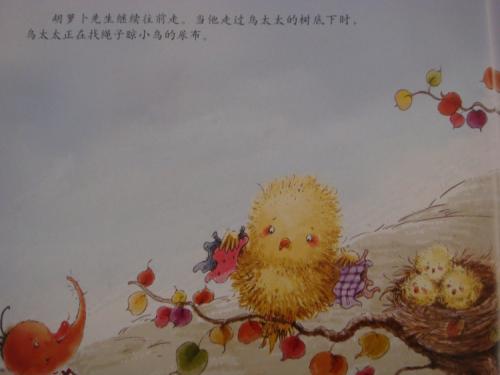 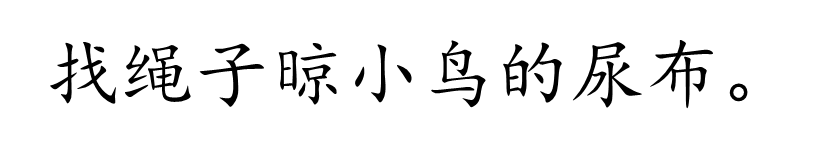 困难
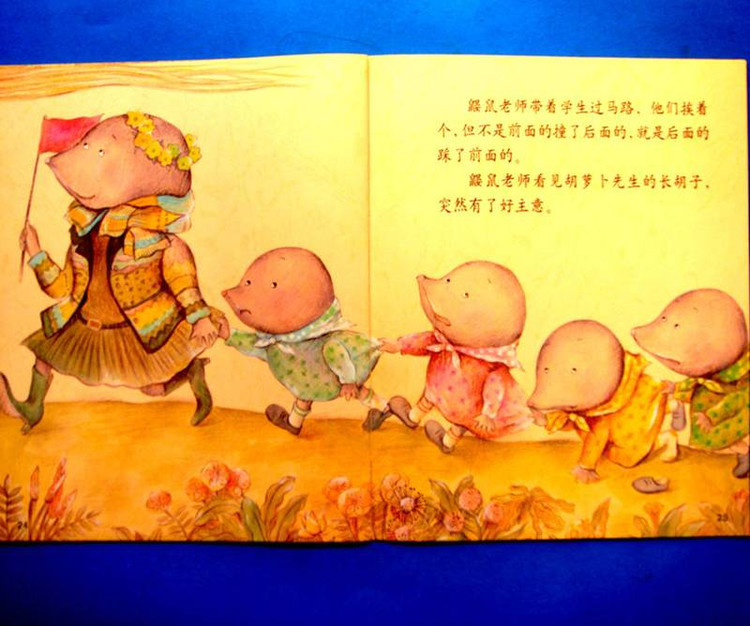 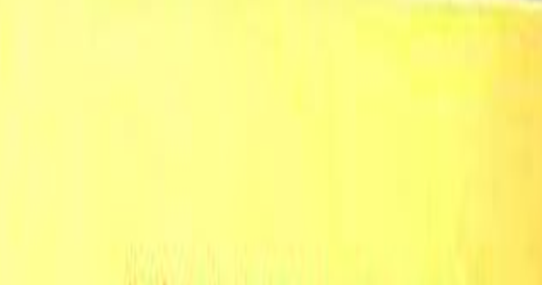 困难？
鼹鼠
说什么？
怎么做？
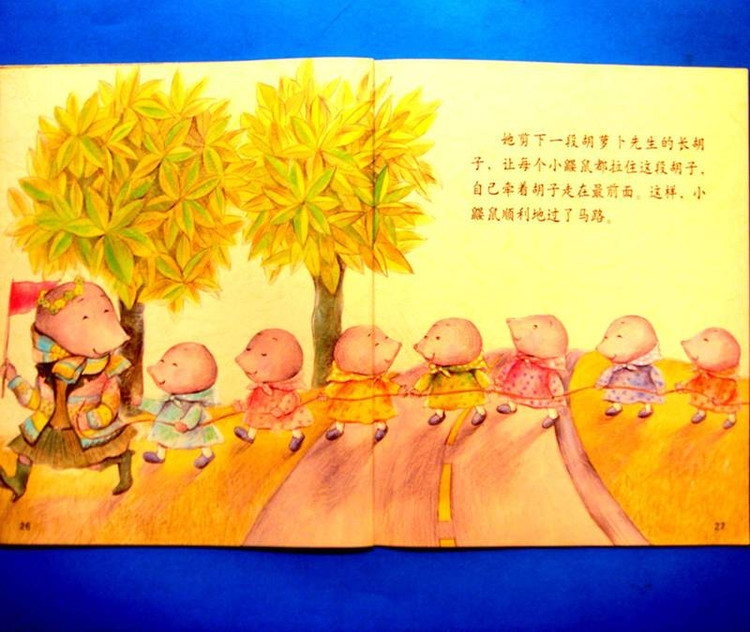 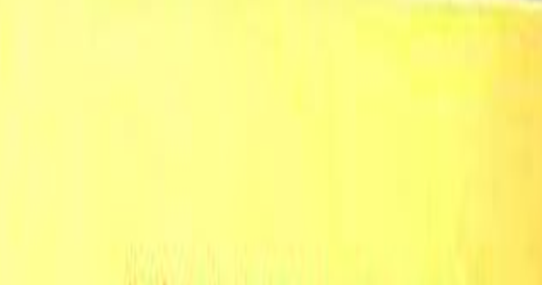 大胆预测
谁？
有什么困难？
说什么？
怎么做？
小组交流
胡萝卜先生就这样一直走，他的胡子一直长。
······
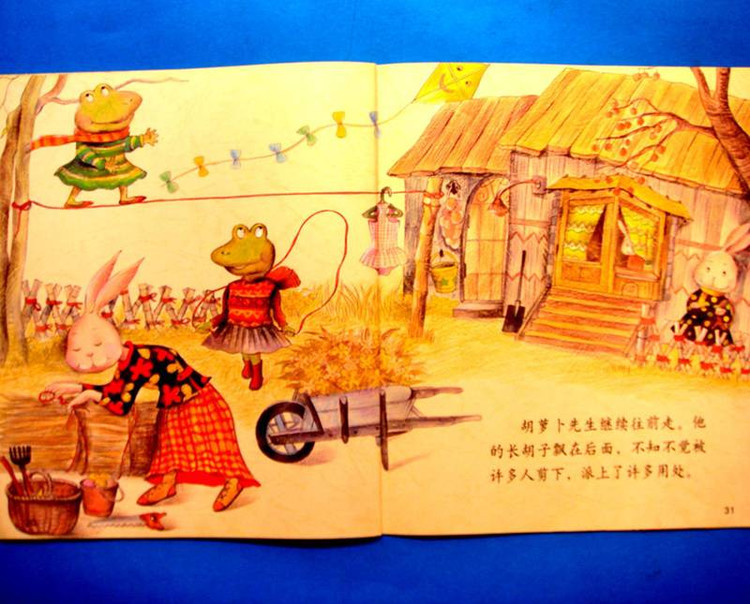 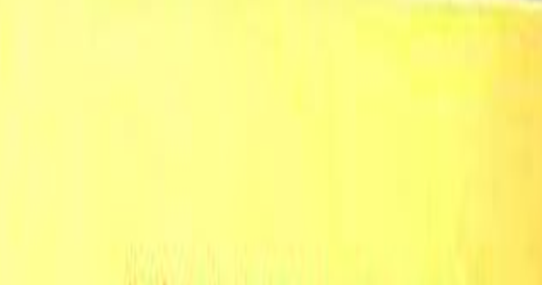 胡萝卜先生继续往前走，他的长胡子飘在后面，不知不觉被许多人剪下，派上了许多用处。
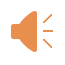 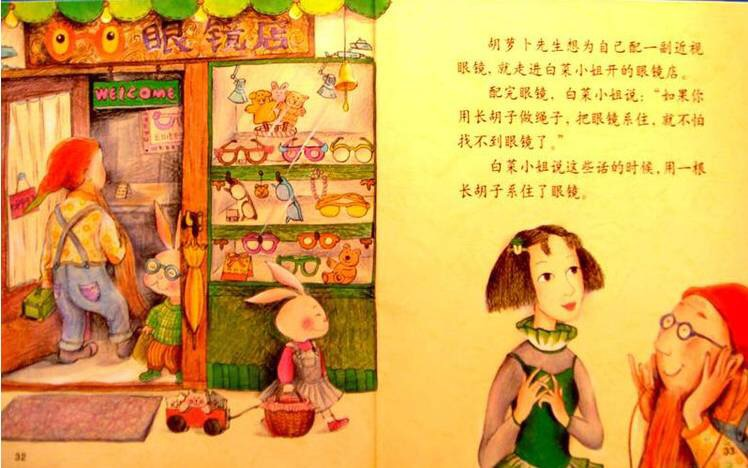 胡萝卜先生想为自己配一幅眼镜，就走进白菜小姐开的眼镜店。
    配完眼镜，白菜小姐说：“如果你用长胡子做绳子，把眼镜系住，就不怕找不到眼镜了。
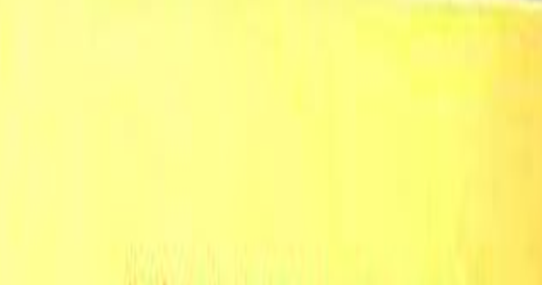 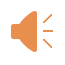 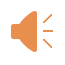 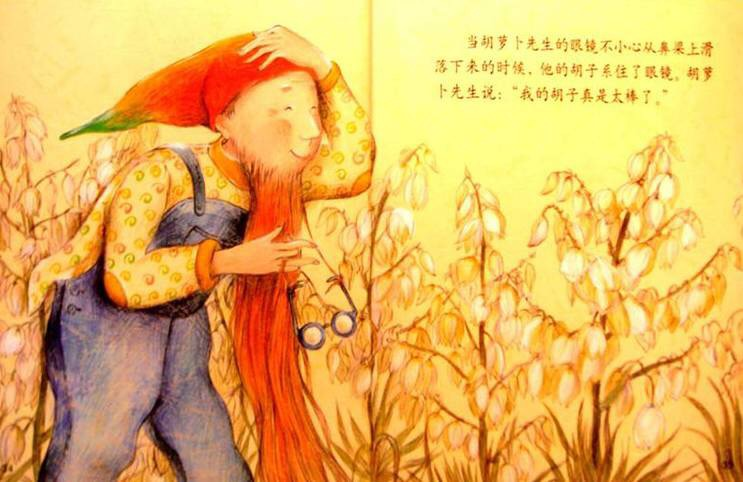 当胡萝卜先生的眼镜不小心从鼻梁上滑落的时候，他的胡子系住了眼镜，胡萝卜先生说：“我的长胡子真是太棒了。”
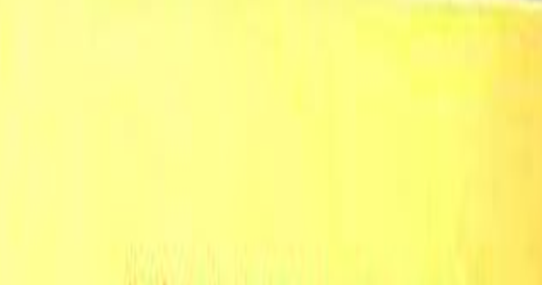 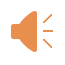 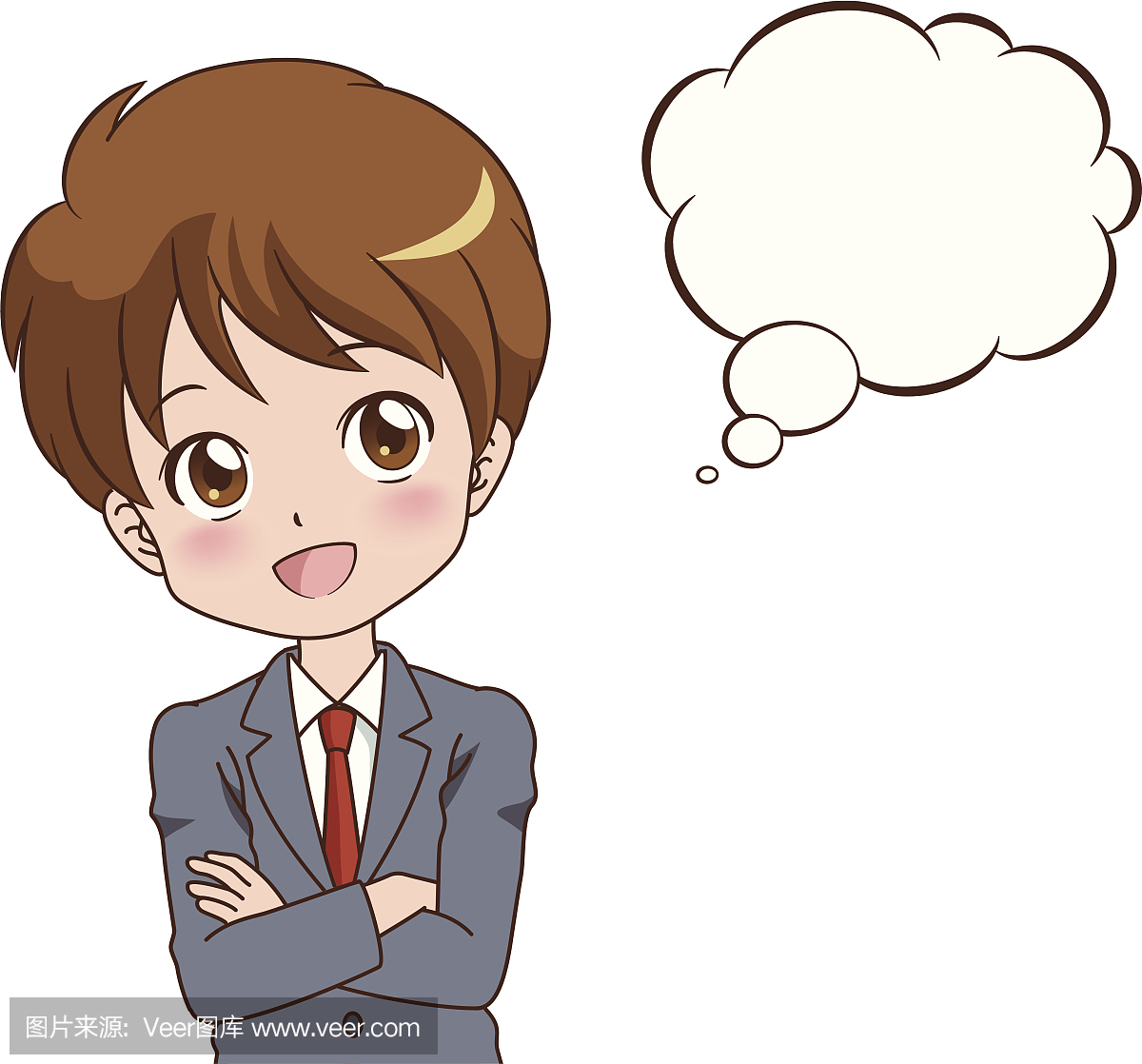 当发现自己的预测和故事的实际内容不同时，我会及时修正自己的想法，接着猜测后面可能发生什么。
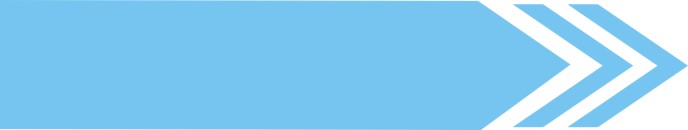 课后习题
读读下面书的题目，猜猜里面可能写了些什么。
夏洛的网
躲猫猫大王
帽子的秘密
团圆
柔软的阳光
小灵通漫游未来
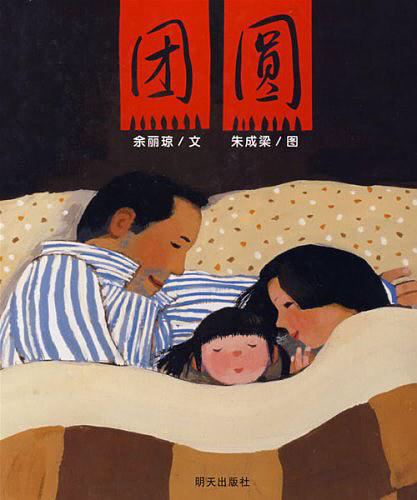 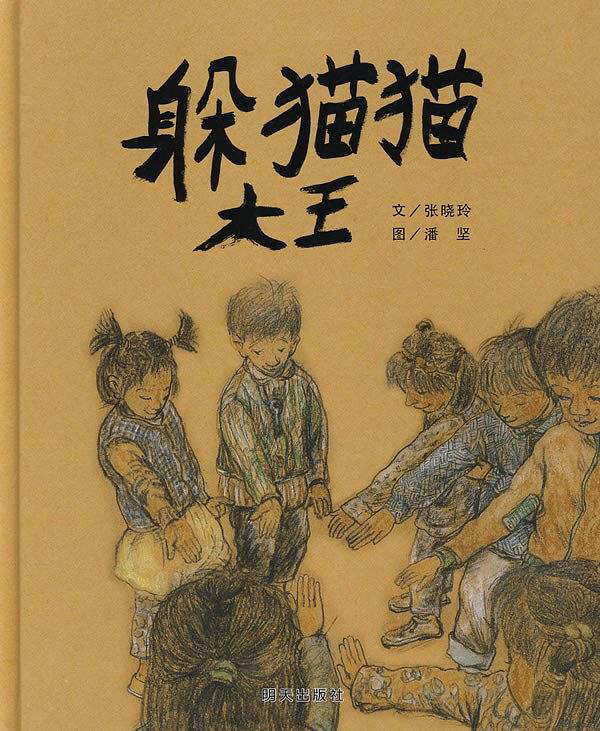 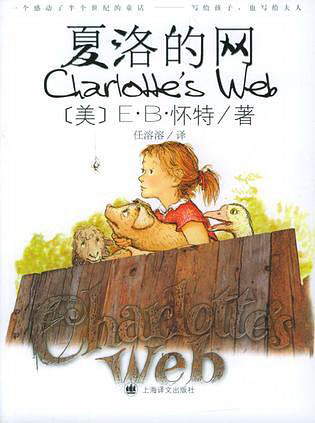 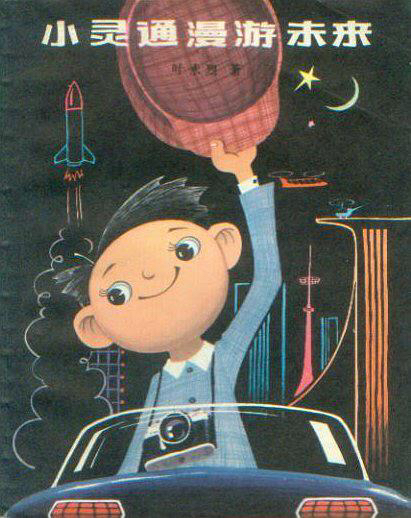